В гостях у Васи Кузякина
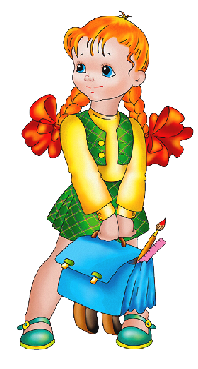 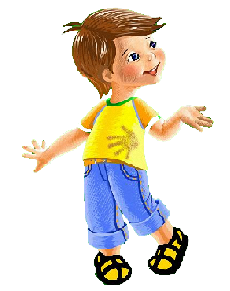 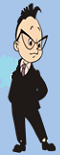 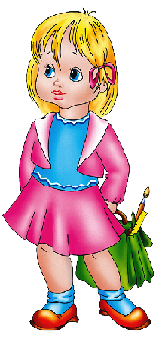 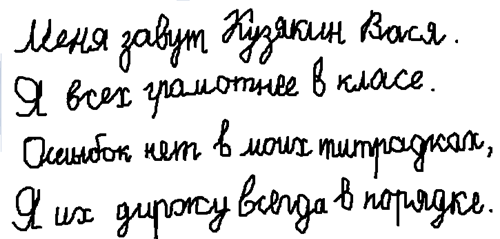 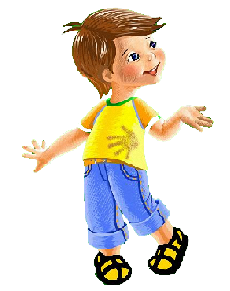 – Ребята, вы согласны с утверждениями Васи Кузякина?
– Какие ошибки он допустил в своей записке?
– Спишите правильно слова, в которых были допущены ошибки (с проверкой).
проверка
Проверка
зовут – зов – безударная гласная, проверяемая
                                      ударением.
в классе – класс – удвоенная согласная
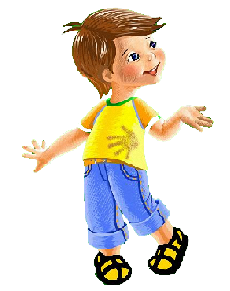 ошибок – Запомни: жи-ши  пиши с буквой 
                                                                           «И»
в тетрадках – тетрадь –
                            словарное слово
держу – держит – безударная 
                  гласная, проверяемая ударением
назад
– Найдите у Васи ошибки в домашнем задании.
– Какие правила забыл Вася?
– Спишите и вы этот текст, но уже без ошибок.
Последние плады  и ягады дарит нам осень. Почернели ягады на небольшом деревце с раскидистой кроной и глаткой, почти чорной кроной. Это крушына. На вкус ягады крушыны слаткие, но есть их нельзя: можно отровиться.
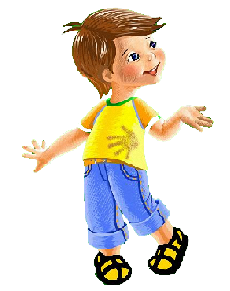 проверка
Проверка
плоды – плод – безударная гласная, проверяемая 
                                                       ударением.
гладкой – гладенький – парная звонкая и глухая 
                                                                          согласная
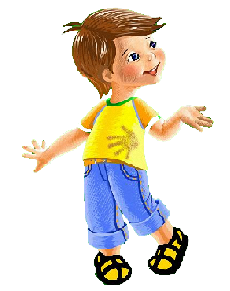 чёрной – словарное слово
крушина – Запомни: жи - ши пиши с «И»
сладкие – сладенький – парная
                                   звонкая и глухая согласная
отравиться – отрава – безударная
                      гласная, проверяемая ударением
назад
– Найдите у Васи ошибки в диктанте.
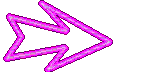 – Какие правила забыл Вася?
– Спишите и вы этот текст, но уже без ошибок.
Лисная  чящя.
          Густой  листвой  покрыты  диревья.  Слышны  птичи  песни.   За  ласихой  бродит  рыжый  ласёнок.  Около  нары  играют  лисята.  У  белки  в  гнизде  бильчата.  Мать  учит  зверков  прыгать  с  сасны.
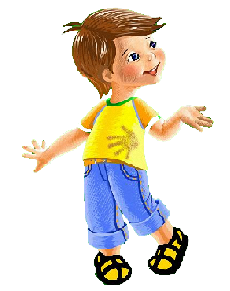 проверка
Проверка
Безударные гласные, проверяемые ударением:

лесная – лес       деревья – дерево      лосихой – лосёнок  - лось
норы – норы        в гнезде – гнёзда          бельчата – белка
                                с сосны - сосны
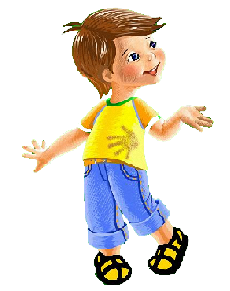 Буквосочетания: ча – ща пиши с буквой «а», жи-ши –      с буквой «и»:
                                  чаща                   рыжий
Мягкий знак – показатель мягкости согласного:
                                        зверьков
Разделительный мягкий знак:     птичьи
назад
– Спишите и вы этот текст, но уже без ошибок.
Лисная  чящя.
          Густой  листвой  покрыты  диревья.  Слышны  птичи  песни.   За  ласихой  бродит  рыжый  ласёнок.  Около  нары  играют  лисята.  У  белки  в  гнизде  бильчата.  Мать  учит  зверков  прыгать  с  сасны.
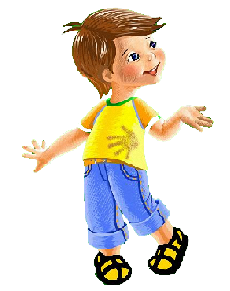 проверка
Проверка
Лесная  чаща.
          Густой  листвой  покрыты  деревья.  Слышны  птичьи  песни.   За  лосихой  бродит  рыжий  лосёнок.  Около  норы  играют  лисята.  У  белки  в  гнезде  бельчата.  Мать  учит  зверьков  прыгать  с  сосны.
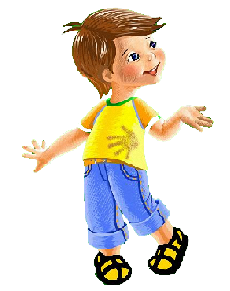 – Василий уже  многое усвоил, но ещё что-то не знает.  Назовите, что именно не знает Вася?
– Спишите верно, не делая ошибок.
Варона   и  лужа
Рибята вышли во двор. Влицо ударили яркие лучи солнышка. Вот лужа. Ручьи стайками бегут  влужу. Вода влуже мутная.    Кусочьки льда плавают вней. Варона села у воды. Она крепким клювом стала долбить льдинки. Вот забавная варона!
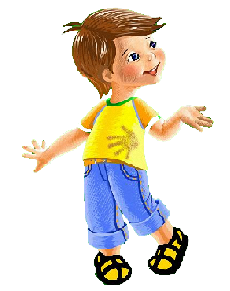 проверка
Проверка
В сочетаниях:
ЧК   ЧН   НЧ   НЩ   РЩ  мягкий знак не пишется!
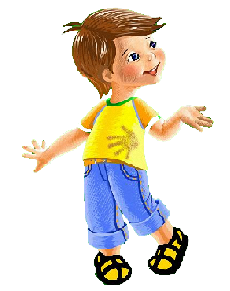 Предлоги со словами пишутся раздельно:

       в лицо      в лужу    в луже      в ней
Словарные слова:    ворона
                                     
                                ребята
назад
– Одноклассник Дима решил помочь  Васе выучить словарные слова:
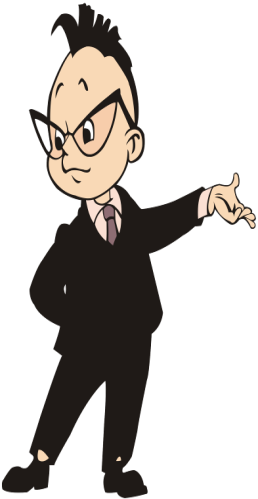 ак…уратно

…льбом
аккуратно

альбом
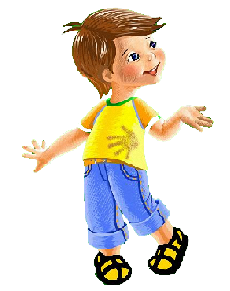 – Одноклассник Дима решил помочь  Васе выучить словарные слова:
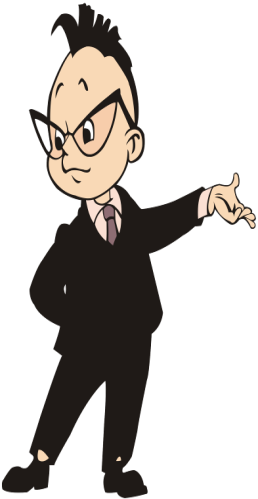 праз…н…к

вмест…
праздник

вместе
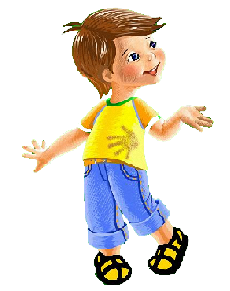 – Одноклассник Дима решил помочь  Васе выучить словарные слова:
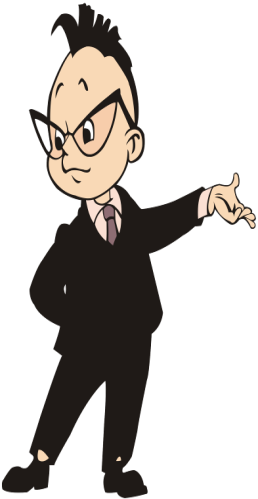 …рех

…вёс
орех

овёс
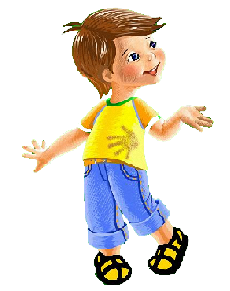 – Одноклассник Дима решил помочь  Васе выучить словарные слова:
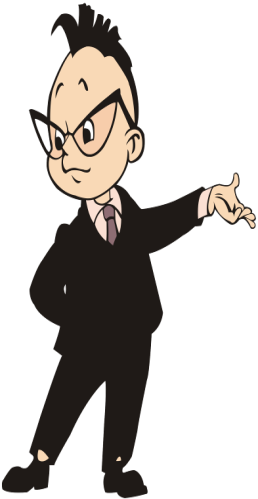 в…сток

з…ря
восток

заря
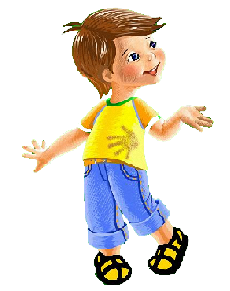 – Одноклассник Дима решил помочь  Васе выучить словарные слова:
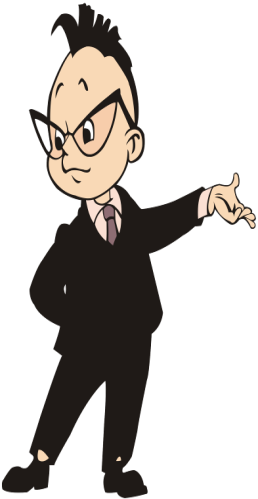 пш…ница

п…года
пшеница

погода
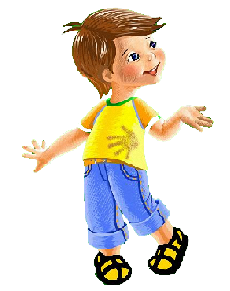 – Одноклассник Дима решил помочь  Васе выучить словарные слова:
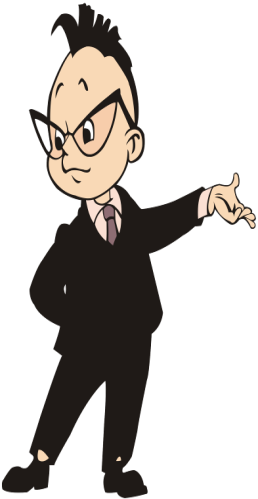 р…кета

тракт…р
ракета

трактор
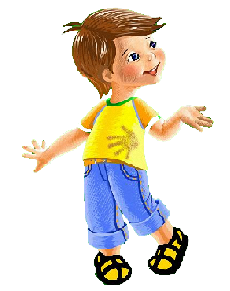 – Одноклассник Дима решил помочь  Васе выучить словарные слова:
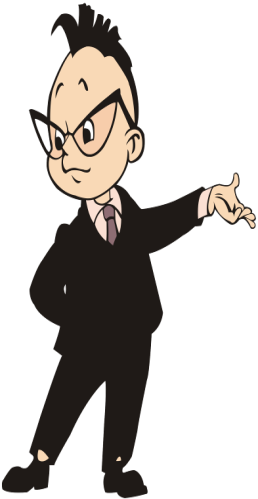 ч…тыр…

вос…м…
четыре

восемь
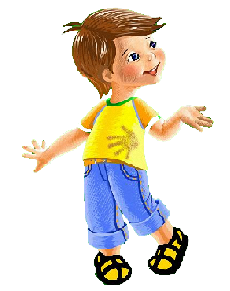 – Одноклассник Дима решил помочь  Васе выучить словарные слова:
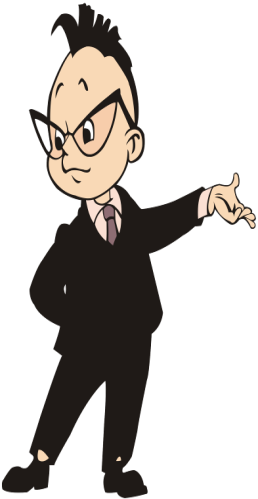 …торн…к

ср…да
вторник

среда
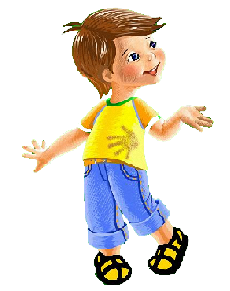 – Одноклассник Дима решил помочь  Васе выучить словарные слова:
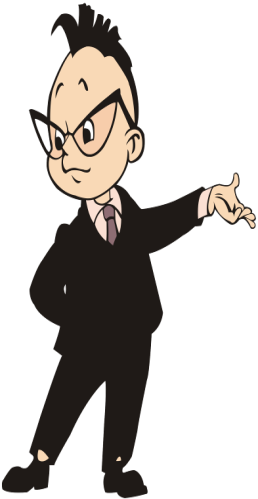 ч…рный

к…ртоф…ль
чёрный

картофель
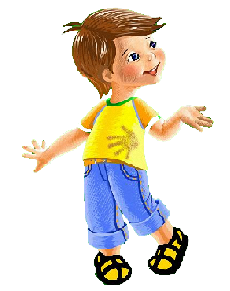 – Одноклассник Дима решил помочь  Васе выучить словарные слова:
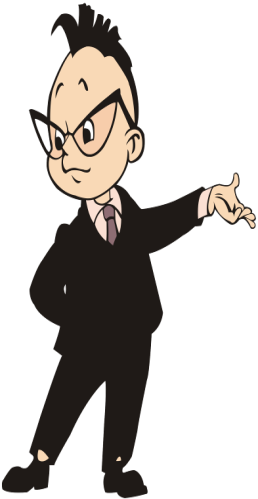 …гурец

п…м…дор
огурец

помидор
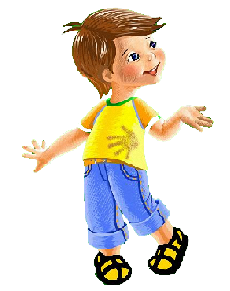 – Одноклассник Дима решил помочь  Васе выучить словарные слова:
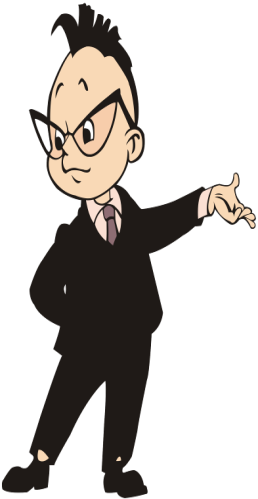 ов…щи

…г…род
овощи

огород
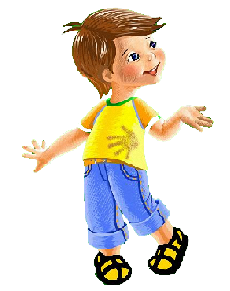 – Одноклассник Дима решил помочь  Васе выучить словарные слова:
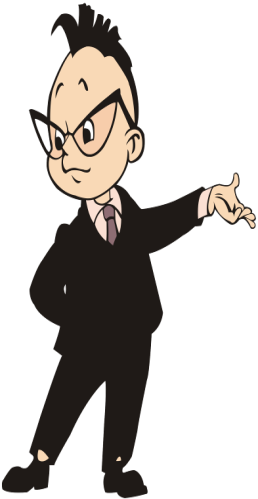 к…мп…ют…р

ст…лица
компьютер

столица
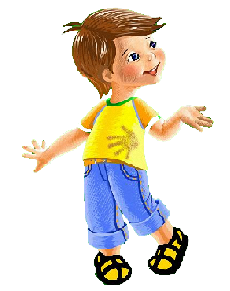 – Одноклассник Дима решил помочь  Васе выучить словарные слова:
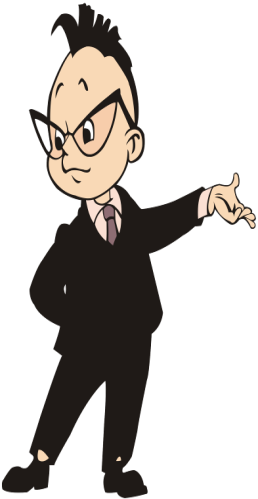 …бед

уж…н
обед

ужин
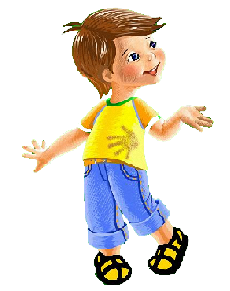 – Одноклассник Дима решил помочь  Васе выучить словарные слова:
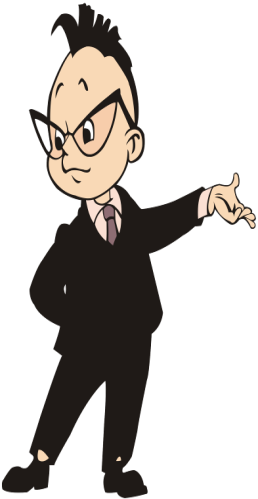 п…рог

ш…ссе
пирог

шоссе
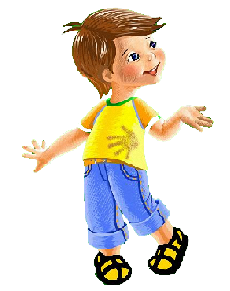 – Одноклассник Дима решил помочь  Васе выучить словарные слова:
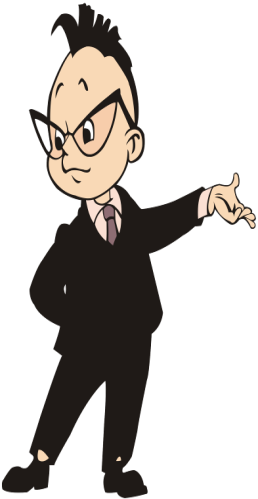 сев…р

бер…г
север

берег
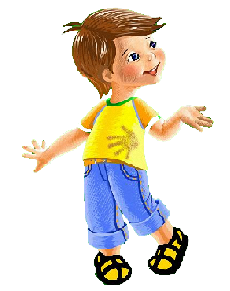 – А сейчас посмотрим, как Вася Кузякин усвоил    правила русского языка.
Стоит тишина в осеннем лесу. Не слышно птичьих голосов. Пожелтели и осыпались листья в берёзовой аллее. Резко показывается на небе ясное солнышко. Скоро завьюжит  лёгким снегом  зима  узкие дорожки, ветки деревьев.
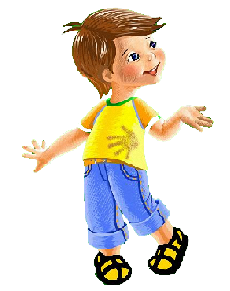 –  Назовите орфограммы в словах.
Спасибо, 
   ребята,       
   за помощь!
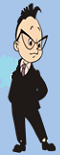 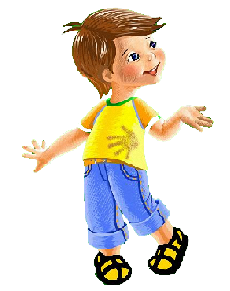 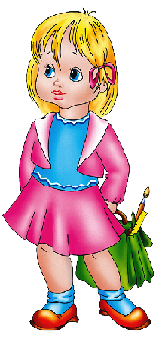 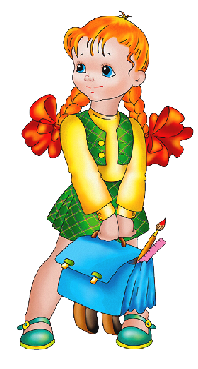 Интернет – Ресурс:
http://detsad-kitty.ru/shablon/klipart/35592-podborka-krasochnyx-kartinok-shkolnikov-na.html - картинки детей